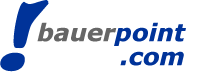 Übung: CRW – Abwicklung eines Geschäftsprozesses
Lieferant
Wir
(Übungsmandant)
Kunde
Aufgaben:
Anlage PersonenkontoLieferant
Anlage Artikel (Monitor)
Erfassung ER 25
Erfassung StückzahlLagerbuchhaltung
Anlage Kundenkonto
Erstellung eines Angebotes
Erstellung Lieferschein undRechnung aus d. Angebot
Erfassung AR 1 in der Fibu
Verbuchung Zahlungseingang
Verbuchung Zahlungsausgang
Kontrolle offene Posten(Lieferant & Kunde)
1
Firma Schmerold GmbH
Uferweg 2, 5020 Salzburg
Zahlungsbed.: 2/14/30

Schmerold liefert am 2.9.
10 Stück Monitore 
Samsung Thinkmaster
Einstandspreis: 90,-
Verkaufspreis: 199,- (brutto)

Lagerbestand:
Mind.: 5 Stück, Soll: 10 Stück

Schmerold übermittelt die
ER 25, Rechnungsdatum:
4.9.; Bruttobetrag: 1.080,-
Rechnungsnummer: 1234

Wir bezahlen am 11.9. abz.
Skonto. (B15)
Kundin Antlinger fragt um
ein Angebot über einen Monitor
an. Wir erstellen ein Angebot am
5.9. und gewähren 10 % Rabatt.

Kundendaten:
Vanessa Antlinger, Ochsenharing 8
5163 Mattsee;
Zahlungsbedingungen: 2/10/30

Kundin akzeptiert das Angebot 
am 6.9. und bestellt 1 Stück.

AR 1, Rechnungsdatum 6.9.
Lieferschein 1, Versanddatum 6.9.


Kundin bezahlt am 10.9. abz. 
Skonto. (B14)
6
5
2
4
3
7
8
9
10
Ausdrucke: Journal, Kontoblatt Debitor & Kreditor, Artikelliste, Angebot, Lieferschein, AR 1
Übung: Anlagenbuchführung
Lieferant
Wir
(Übungsmandant)
Aufgaben:
Erfassung in der Anlagenbuchführung (Anlageverzeichnis)
Erfassung der ER 29 in der FIBU
31.12.Abschreibung des Druckers - Verbuchung
Firma Schmerold GmbH
Uferweg 2, 5020 Salzburg
Zahlungsbed.: 2/14/30

Schmerold liefert am 2.9.
1 Hochleistungsdrucker
HP Master für unser Büro
(Anlagegegenstand)

Preis: 900,- netto
Nutzungsdauer: 4 Jahre
Inbetriebnahme: 3.9.

Schmerold übermittelt die
ER 29, Rechnungsdatum:
4.9.; Bruttobetrag: 1.080,-
Rechnungsnummer: 1235

Wir bezahlen am 11.9. abz.
Skonto. (B15)
1
3
Ausdrucke: Anlageverzeichnis, Kontoblatt Kreditor
2